Latin through History
From Roman Times Until Today
Indo-European Languages
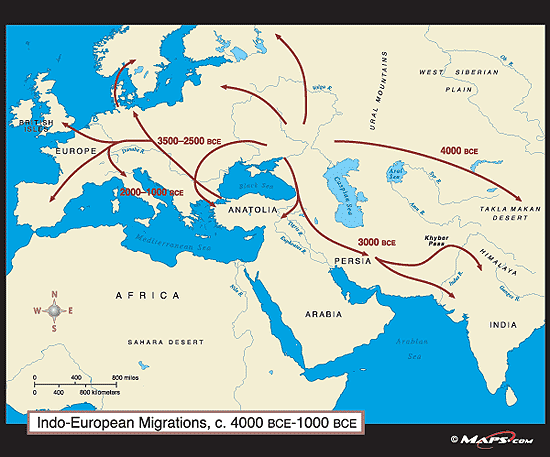 www.public.iastate.edu
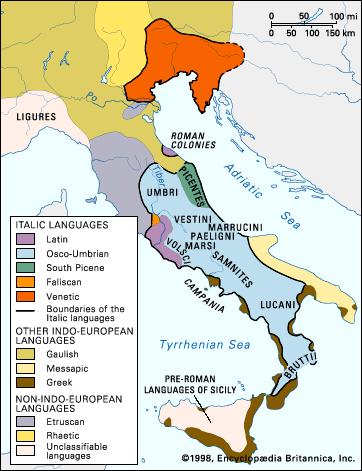 Circa 250 BC, Pre-Expansion Latin
Encyclopedia Brittanica
Growth of the Roman Empire
BestofSicily.com
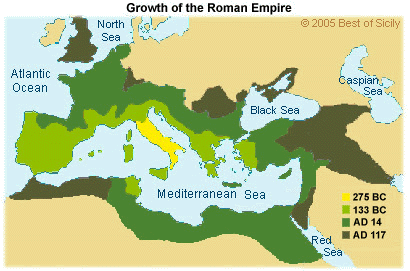 Extent of Latin
Circa 400 AD
www.quora.com
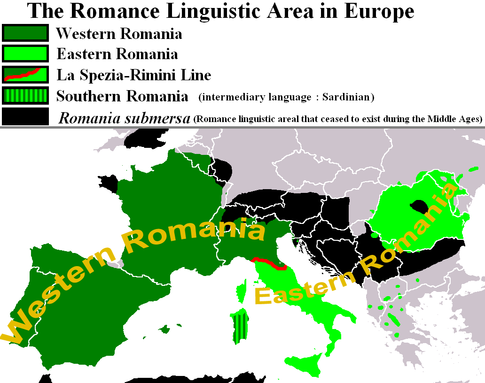 Romance Languages in Europe
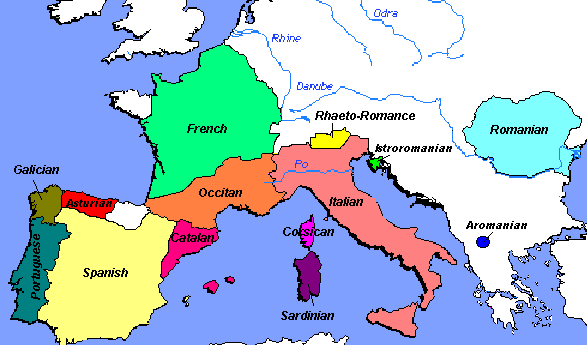 tied.verbix.com
Romance Language Worldwide
commons.wikimedia.org
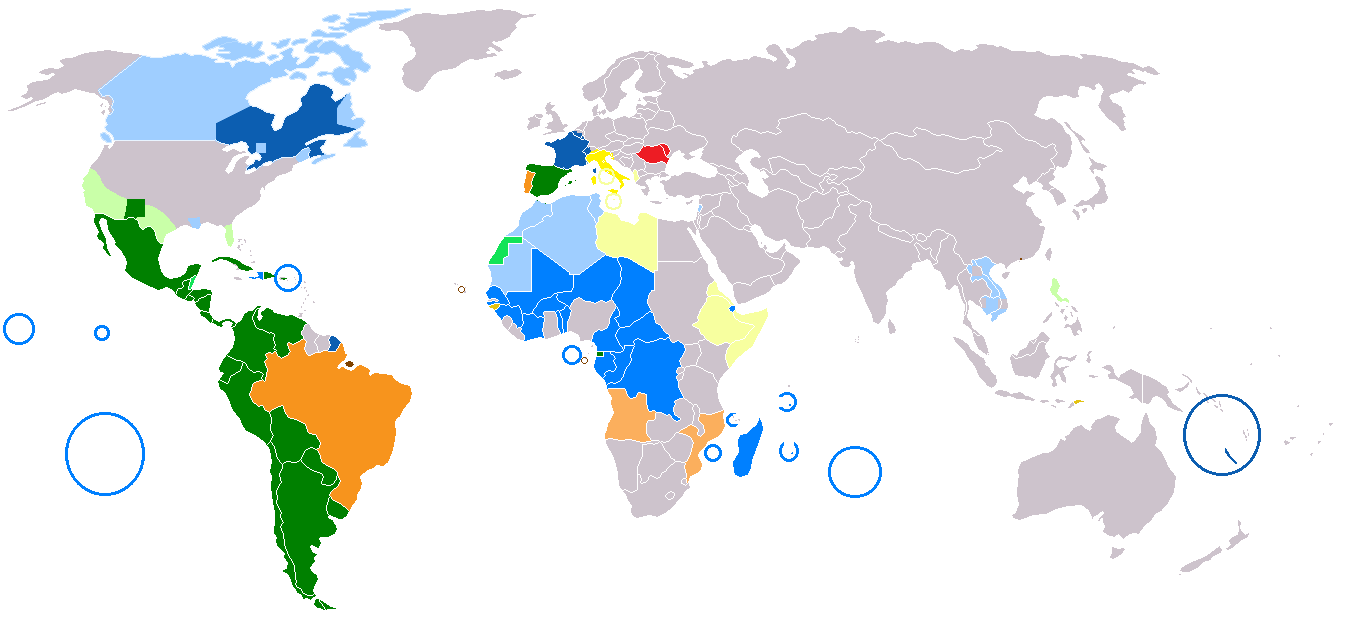 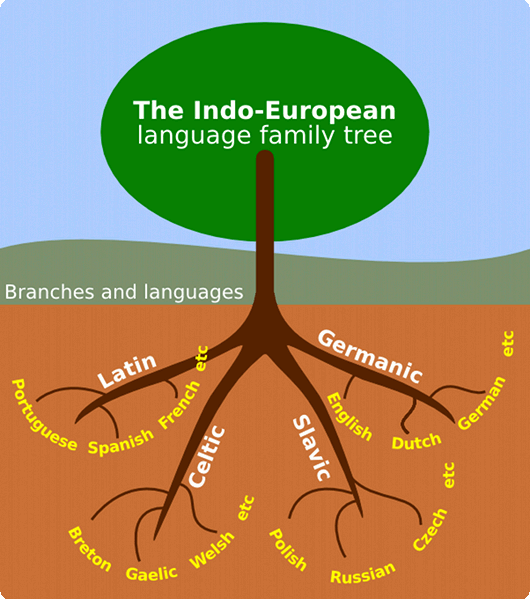 Indo-European
Languages



pibmirim.socioambiental.org
Norman Invasion 1066
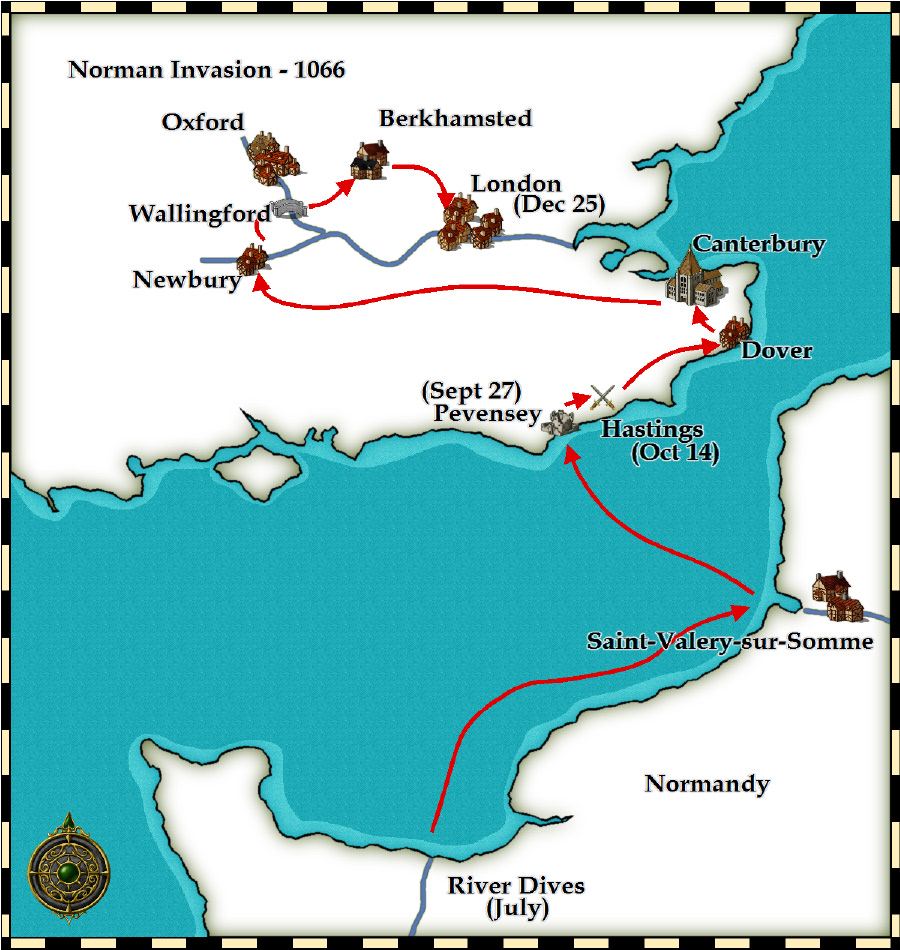 pantherfile.uwm.edu
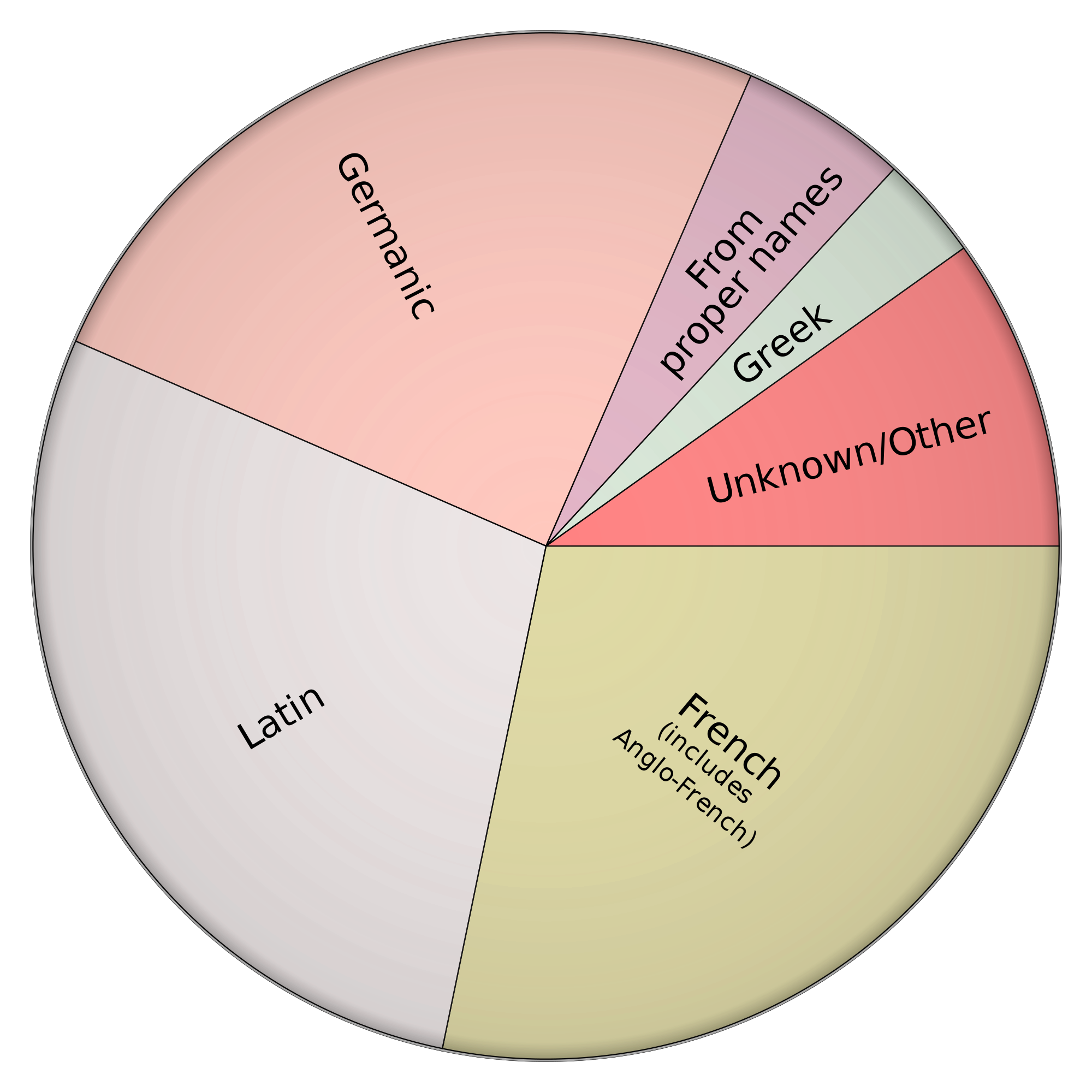 wikipedia.com
Give as Many Derivatives as you can
discipulus:  student
scriptum:  written
littera:  letter (like “a, b, c…”)
numerus:  number
verto:  turn